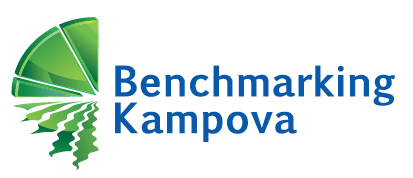 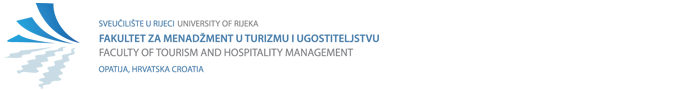 REZULTATI ZA SIJEČANJ – PROSINAC 2015 Opatija, 18.03.2016.
STRUKTURA UZORKA
ISKORIŠTENOST KAPACITETAprodani / raspoloživi kapaciteti
PROSJEČNA CIJENA SMJEŠTAJAprihodi smještaja / prodani kapacitet
PROSJEČNA CIJENA SMJEŠTAJA PO MJESECIMA
PROSJEČNA CIJENA SMJEŠTAJA
PRIHOD PO RASPOLOŽIVOJ SMJEŠTAJNOJ JEDINICI / SMJEŠTAJNOM OBJEKTU – RevPARprihod smještaja / raspoloživi kapacitet
PRIHOD PO RASPOLOŽIVOJ SMJEŠTAJNOJ JEDINICI / SMJEŠTAJNOM OBJEKTU - RevPAR
PRIHOD PO RASPOLOŽIVOJ SMJEŠTAJNOJ JEDINICI / SMJEŠTAJNOM OBJEKTU - RevPAR
GODIŠNJI RevPARgodišnji prihod smještaja / dnevni raspoloživi kapacitet
PRIHOD PO NOĆENJU prihod smještaja / broj noćenja
PRIHOD PO NOĆENJU
FAKTOR VIŠESTRUKE ZAUZETOST
FVZ PO MJESECIMA
PROSJEČNA DUŽINA BORAVKA
PDB PO MJESECIMA
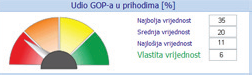 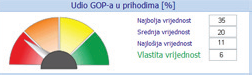 KAMP
BHH SERVERI
(FTHM - OPATIJA)
(CLOUD - SAAS)
UNOS
PODATAKA
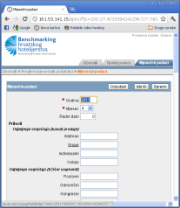 WEB
BROWSER
SOFTVER ZA PRIHVAT, 
AUTOMATSKU OBRADU, 
I PRIKAZ PODATAKA
RUČNI UNOS
BAZA
PODATAKA
PREGLED
PODATAKA
INTERNET
ELEKTRONSKI UNOS
  (datoteka)
WEB
BROWSER
PRIPREMA I DOSTAVA PODATAKA
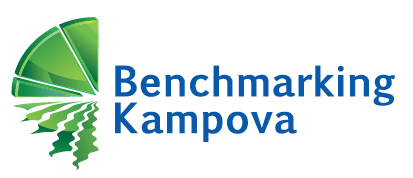 KAMP
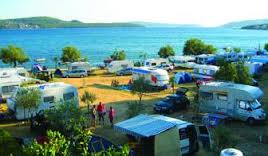 Ulaz u softver:        http://www.hotel-benchmarking.com/
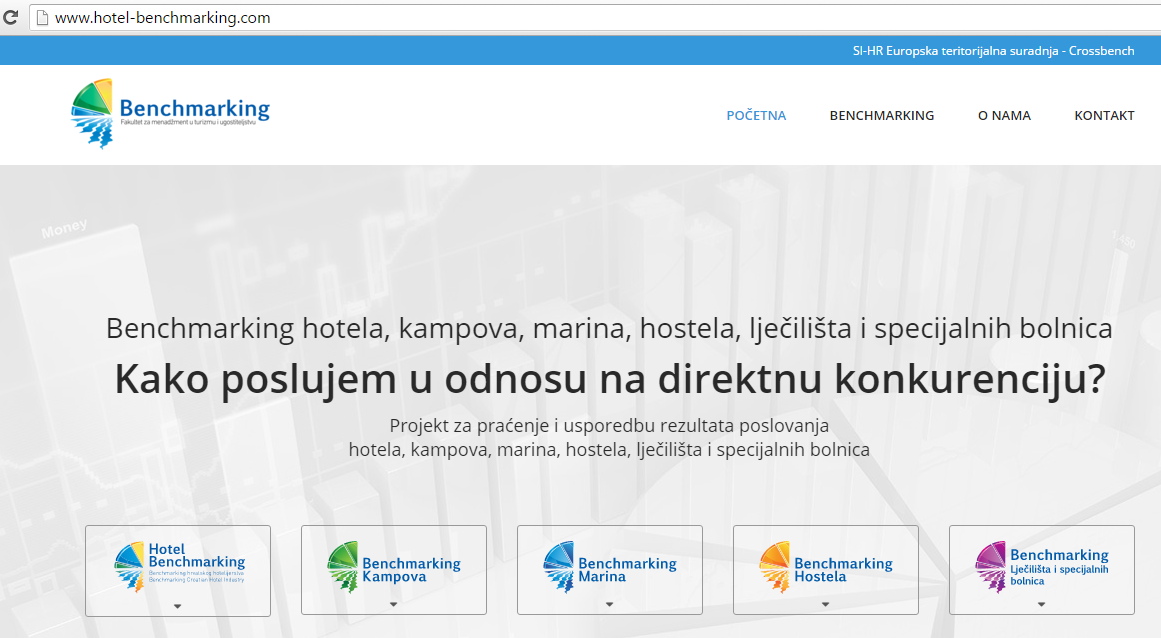 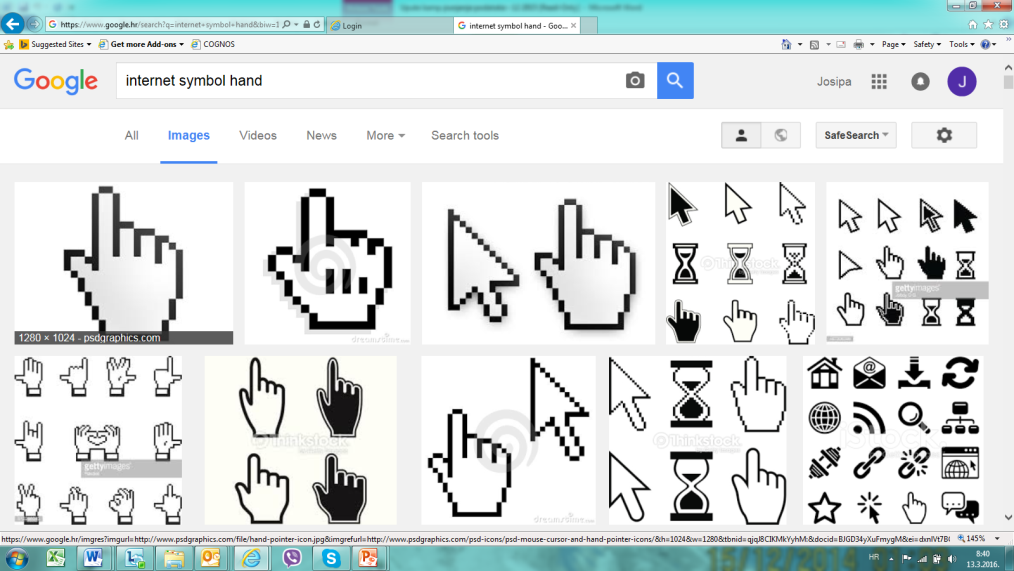 Klikom na Benchmarking Kampova otvaraju se preglednici:
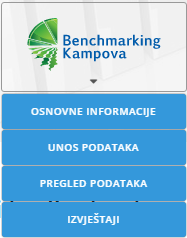 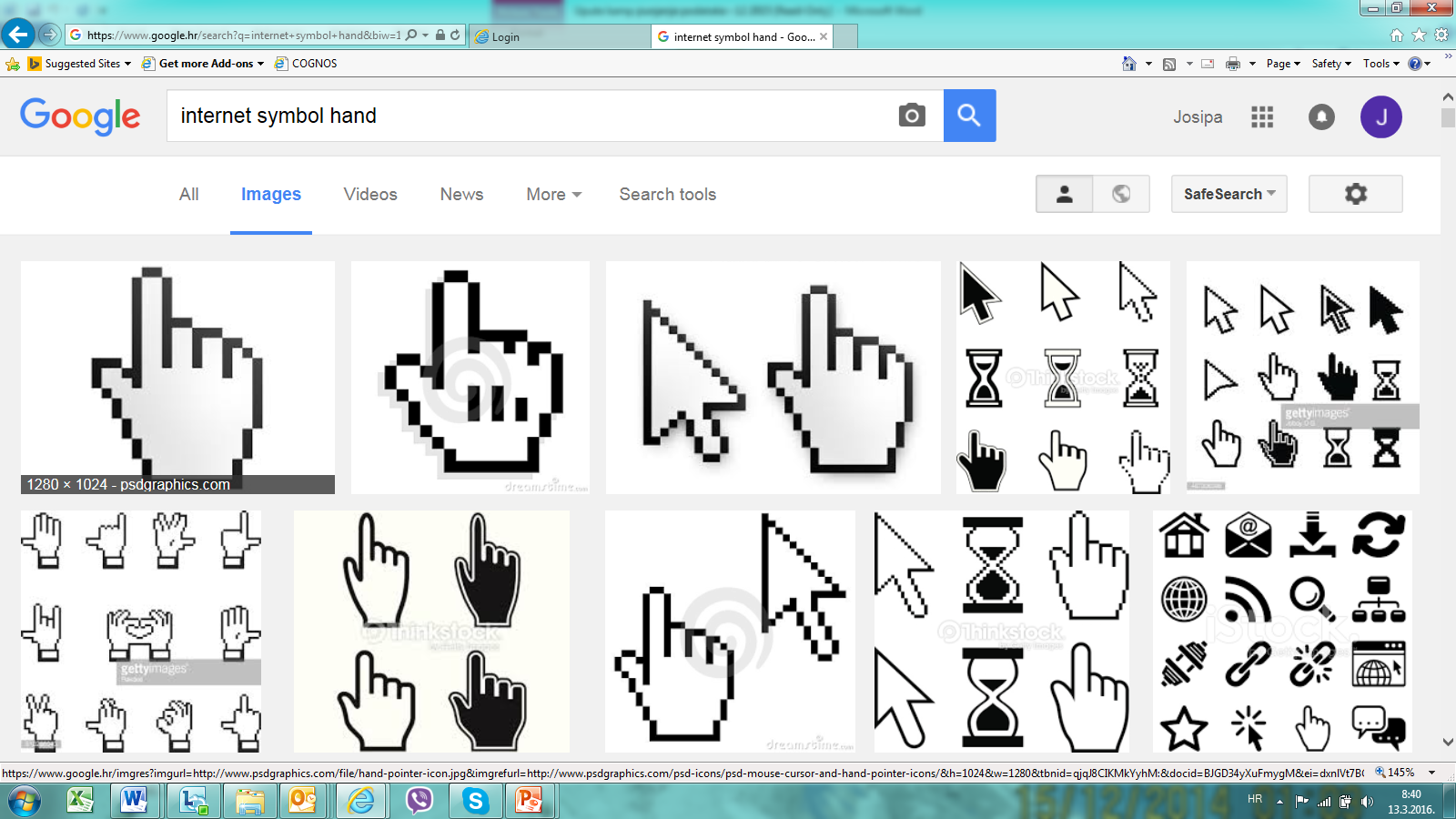 PREGLED PODATAKA: Logiranje: upis korisničkog imena i lozinke
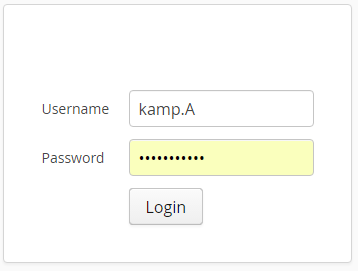 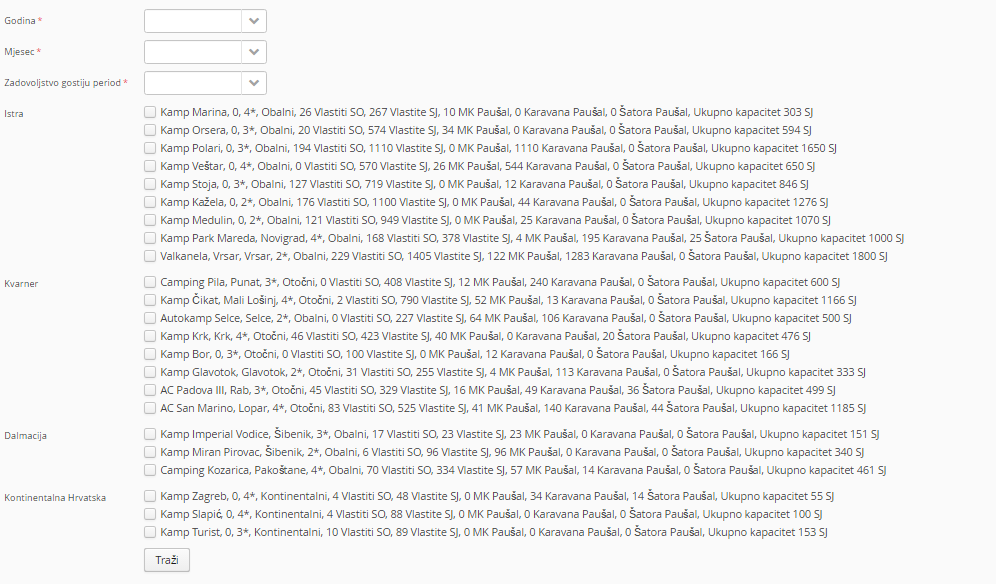 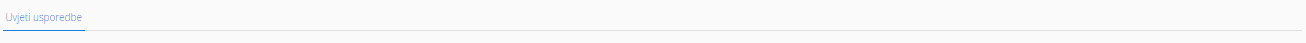 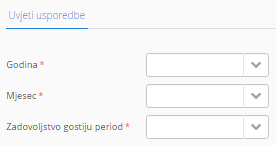 Mjesec
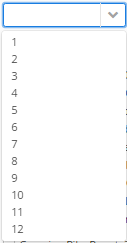 Godina
Zadovoljstvo gostiju period
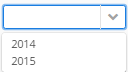 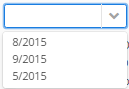 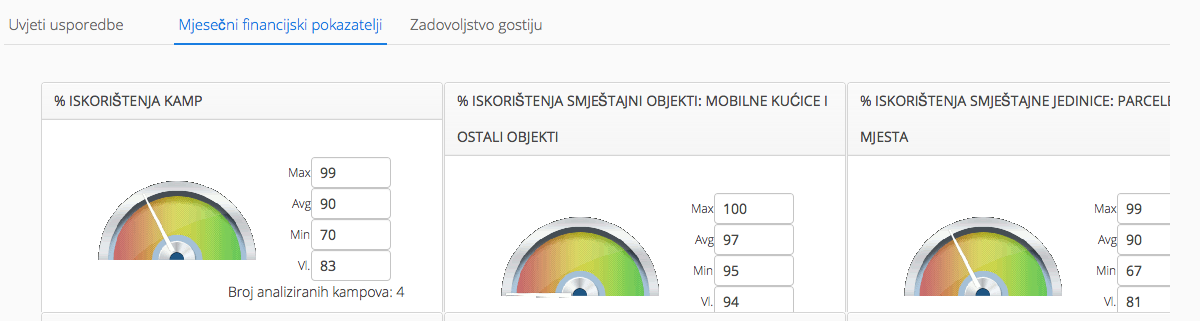 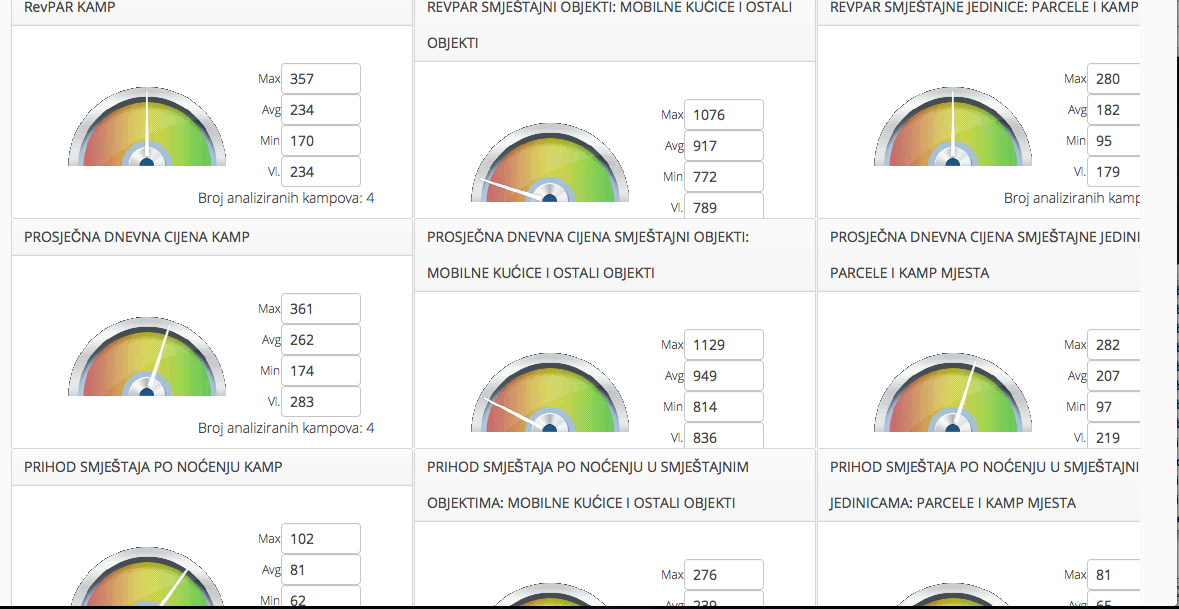 ZADOVOLJSTVO GOSTIJU
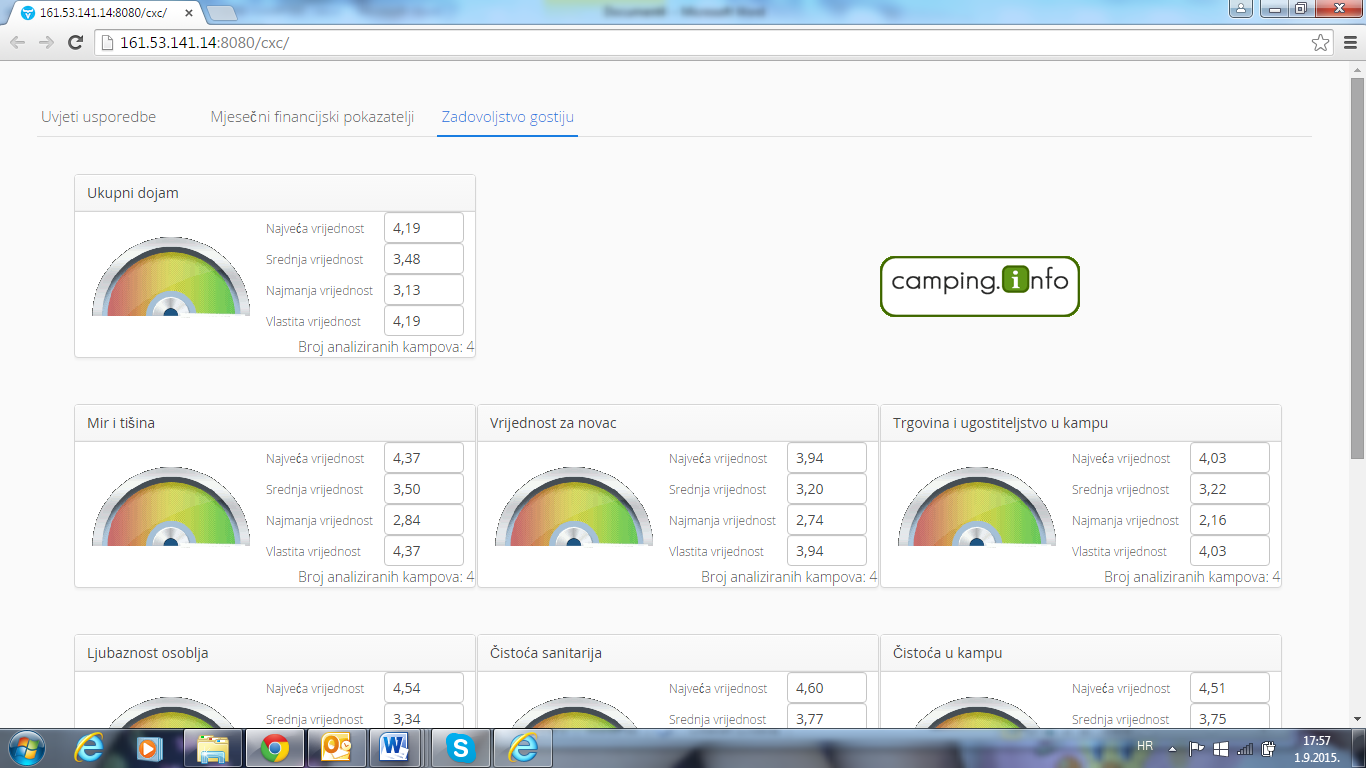 ZADOVOLJSTVO GOSTIJU
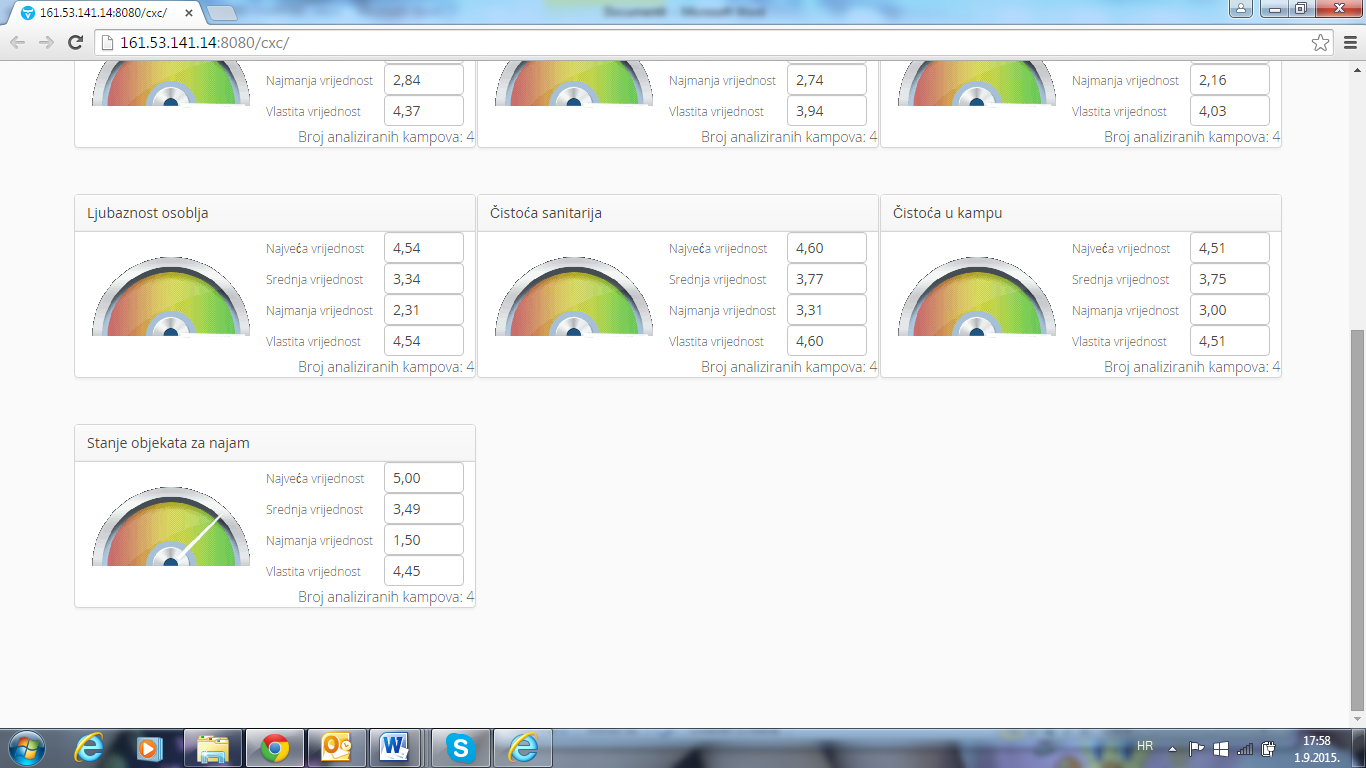